Землетрясения и     вулканы
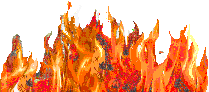 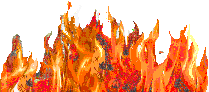 Зимина Лилия Владимировна 
учитель ГБОУ СОШ пос.Алексеевский м.р.Красноармейский Самарской обл.
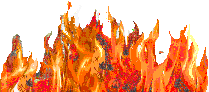 Цель урока:
Формировать представления о землетрясениях и вулканизме.
Движение земной коры
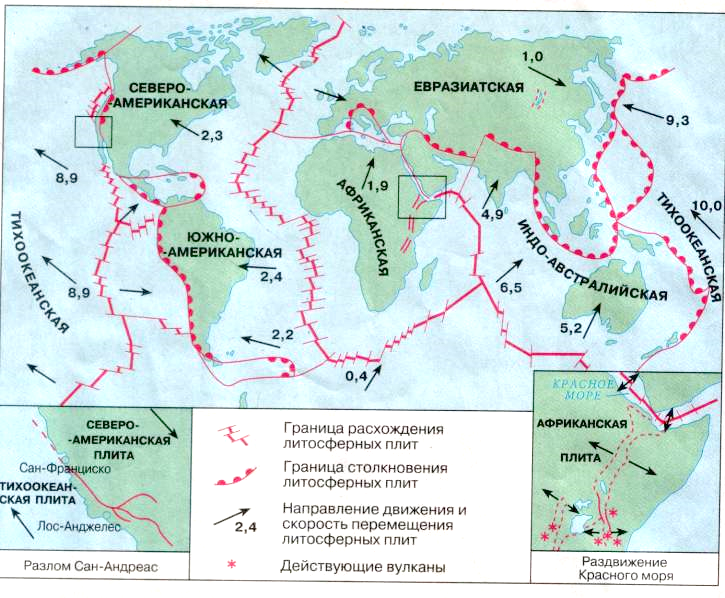 Землетрясения
Вблизи границ плит возникают землетрясения. 
   Плиты движутся горизонтально и вертикально , края соприкасающихся плит «застревают», плиты сдвигаются и возникают подземные толчки. В результате толчков из глубин Земли в течение нескольких секунд одни участки земной коры поднимаются, другие – опускаются на несколько сантиметров или даже метров.
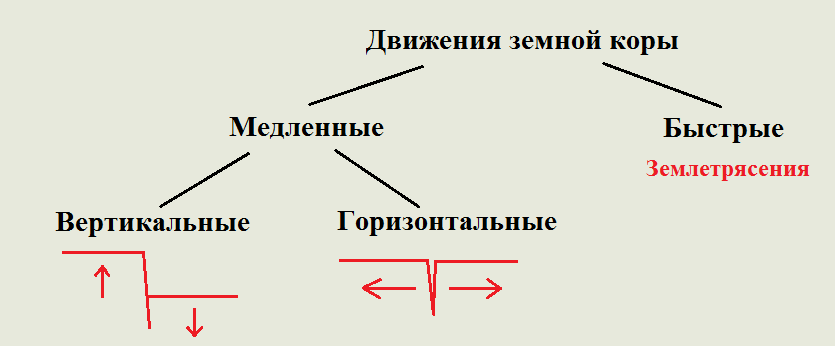 Место на глубине, где образуется разрыв и смещение пород, называют очагом землетрясения. Место на земной поверхности, находящееся над очагом, называют эпицентром землетрясения.
Сила землетрясения.
8 баллов
1-4 балла
9 баллов
5-6 баллов
10 баллов
11 баллов
7 баллов
12 баллов
Последствия землетрясений.
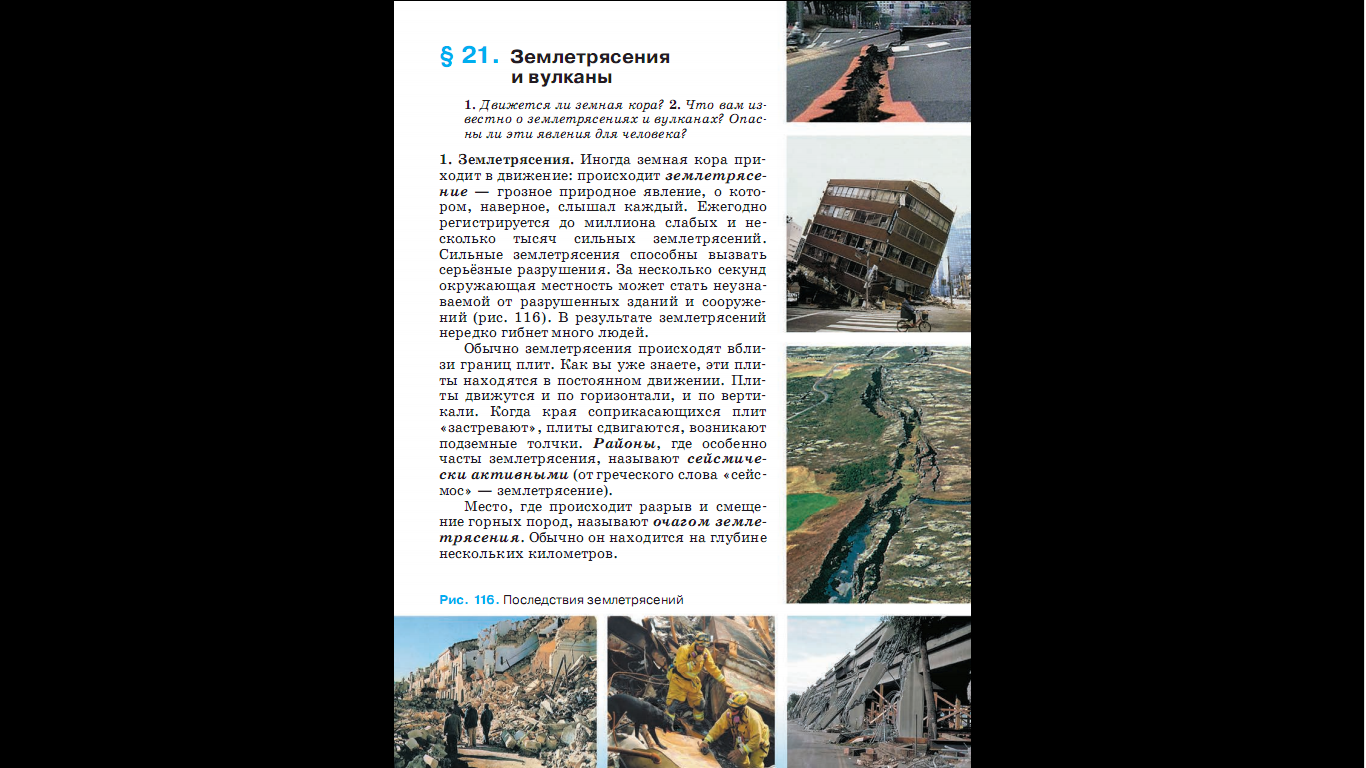 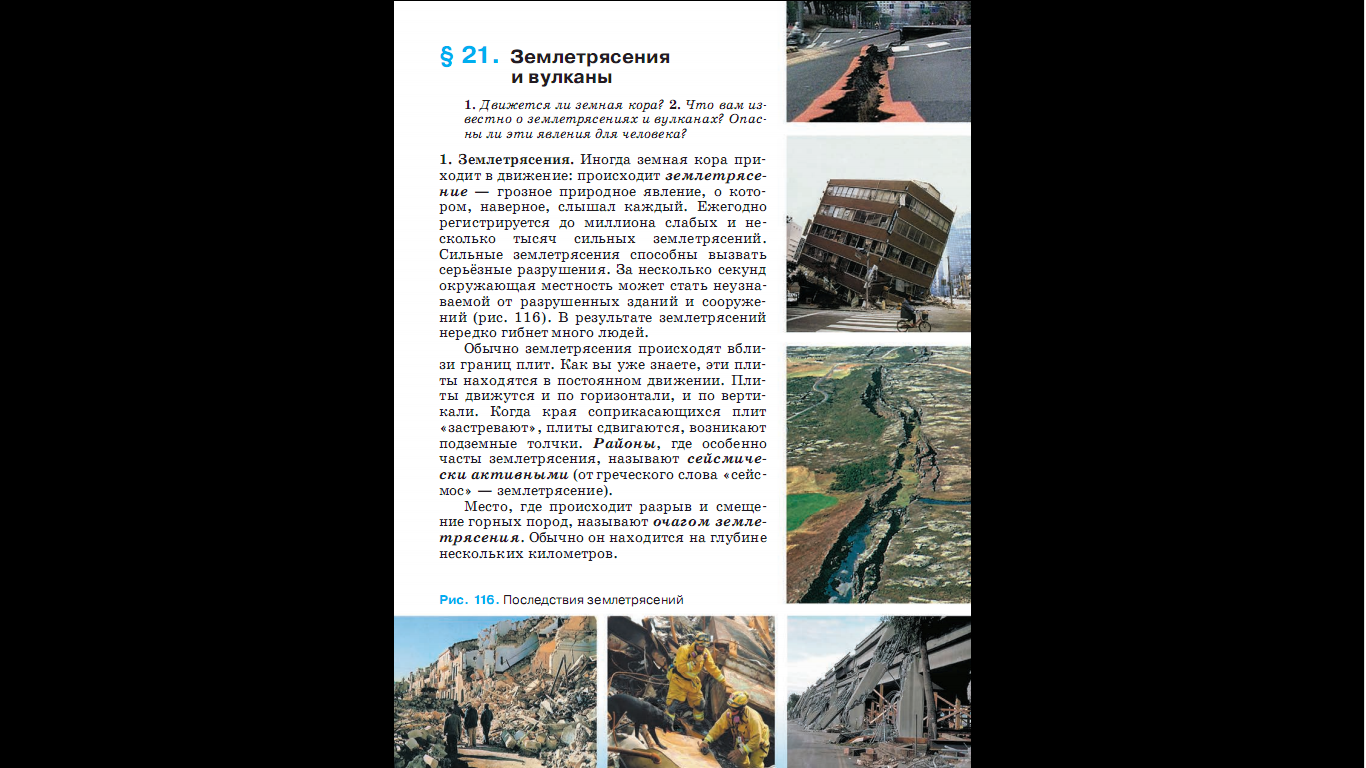 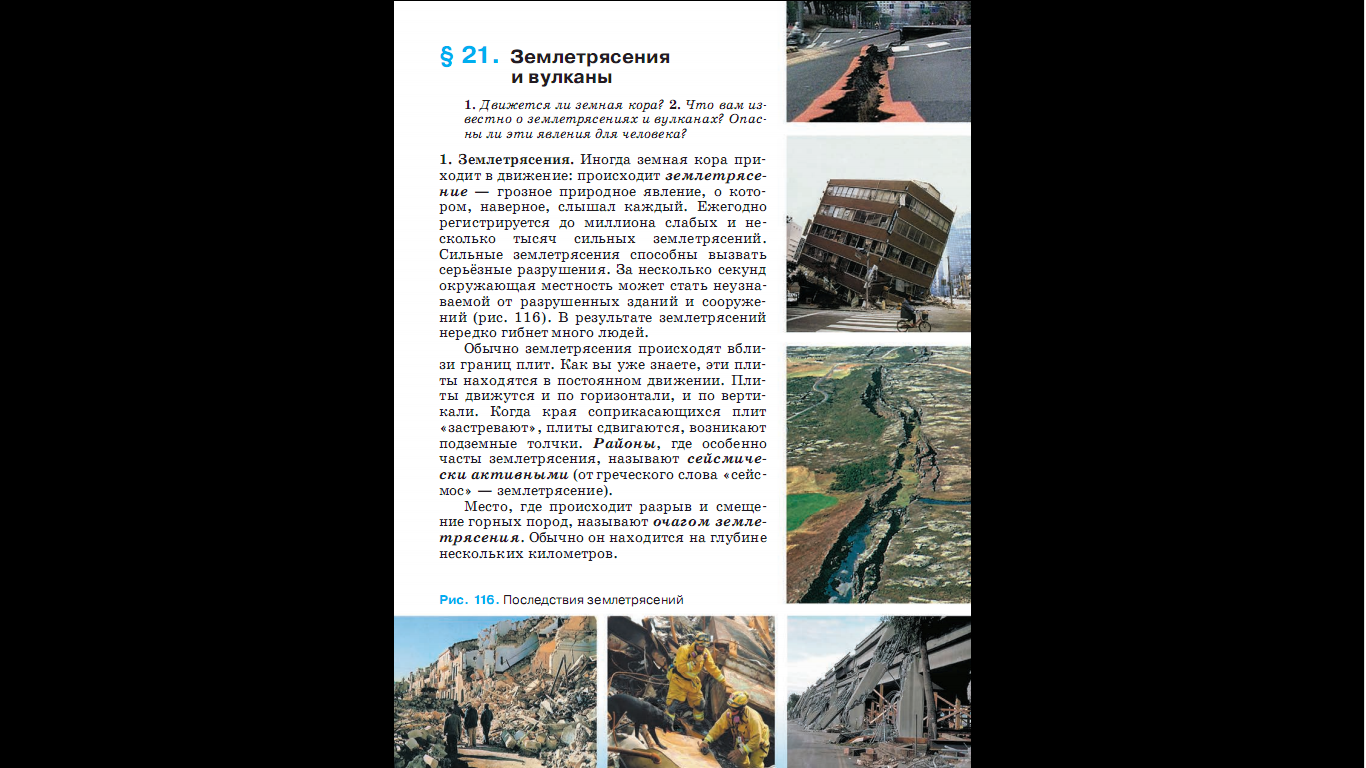 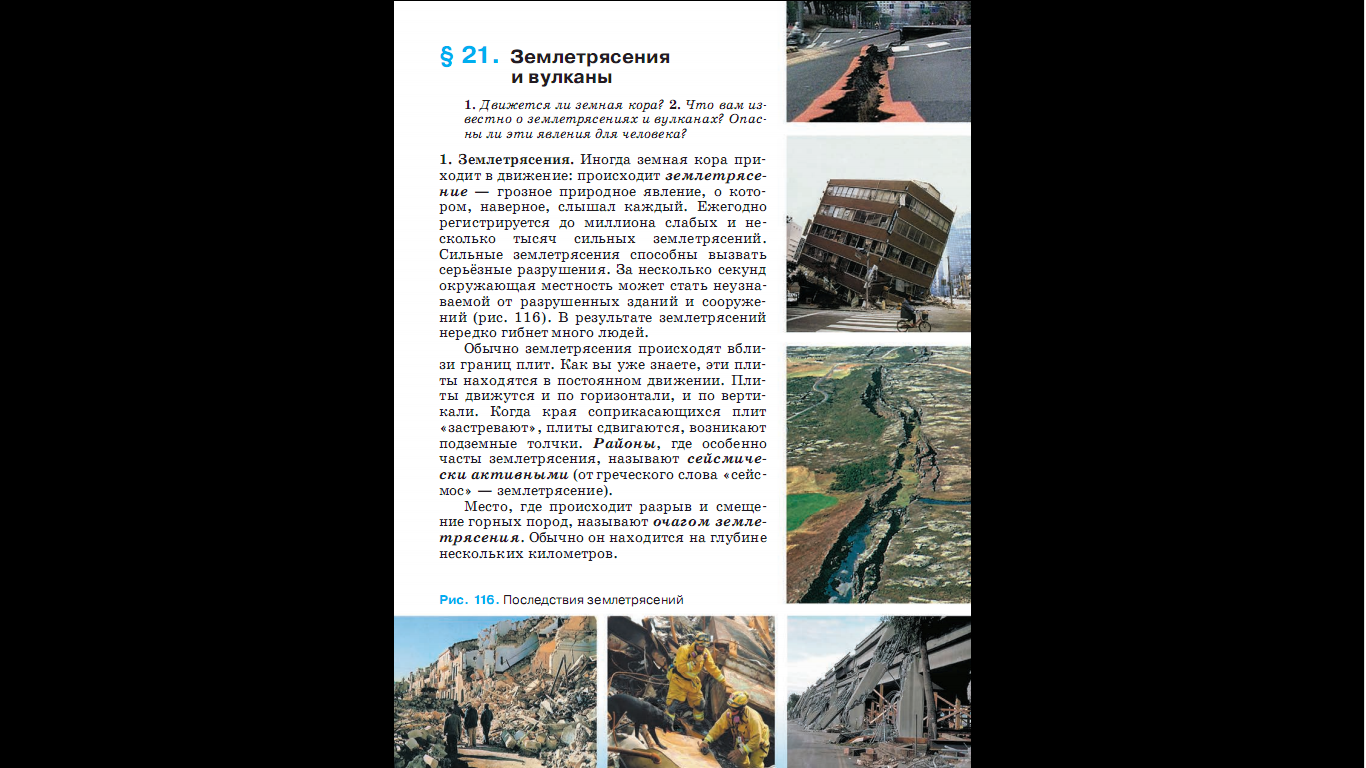 Вулканы – особые по форме и составу пород горы.
Типы вулканов:
Потухшие
Об извержении которых не сохранилось никаких сведений.
Действующие
Которые  извергаются        или извергались    на памяти человечества
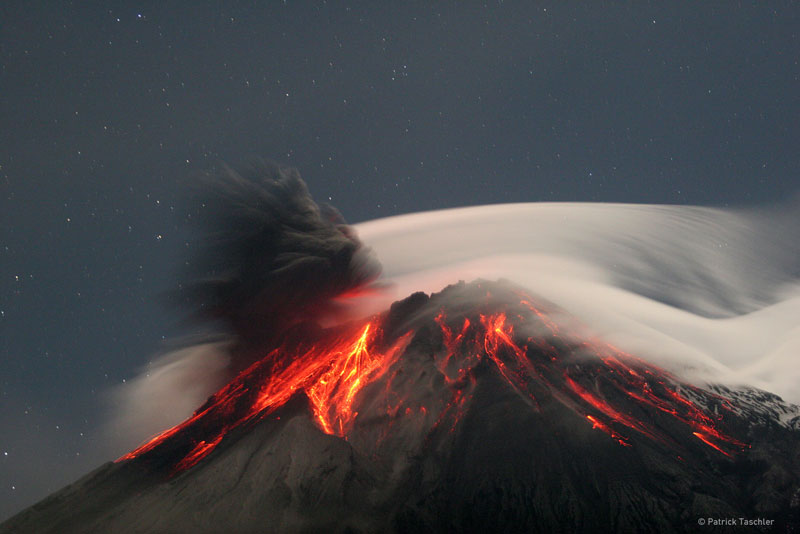 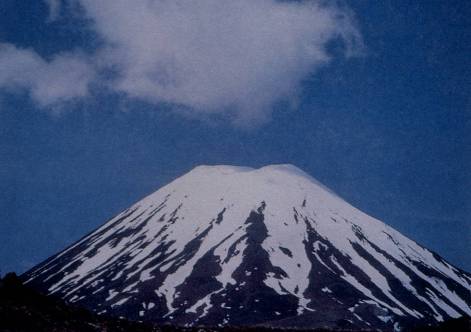 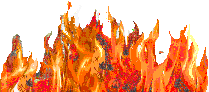 При извержении вулканов земля  вокруг покрывается слоем вулканического пепла. Вулканические бомбы и лава  вызывают  пожары, которые  сжигают все живое на своем пути.
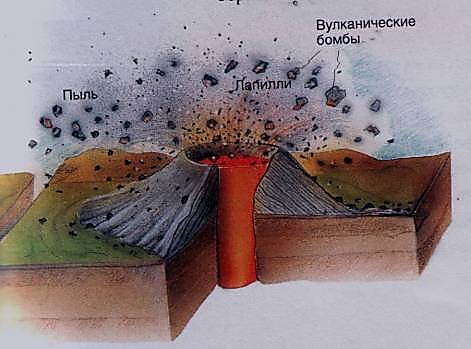 Приступить к работе в тетради.
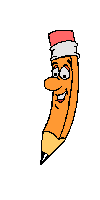 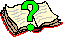